Какое число состоит из:
8 ед. = 
5 дес. =
4 дес. 3 ед. = 
6 дес. 9 ед. = 
9 дес. 5 ед. =
8
50
43
69
95
Продолжите ряд двузначных чисел, угадав правило, по которому он записан.

     21, 32, 43, 54, 65,        ,        ,        .
76
87
98
Выполни сравнение, не считая

9 + 8 … 8 + 9		9 + 9 … 9 + 8
9 + 6 … 5 + 9		4 + 9 … 9 + 5
=
>
>
<
Расшифруйте имя самой строгой учительницы.
4
8
3
1
6
7
2
5
Н
А
В
М
А
Л
Ь
И
Реши задачу, не считая:
У Оли 3 конфеты, у Кати 4 конфеты, у Дениса 6 конфет, у Никиты 8 конфет.
У кого больше конфет: у девочек или у мальчиков?
Как тебе удается так быстро решать задачи?
Составление 
краткой записи 
условия задачи
Я делаю краткую запись. Она помогает помнить условие и требование задачи, а также находить ее решение.
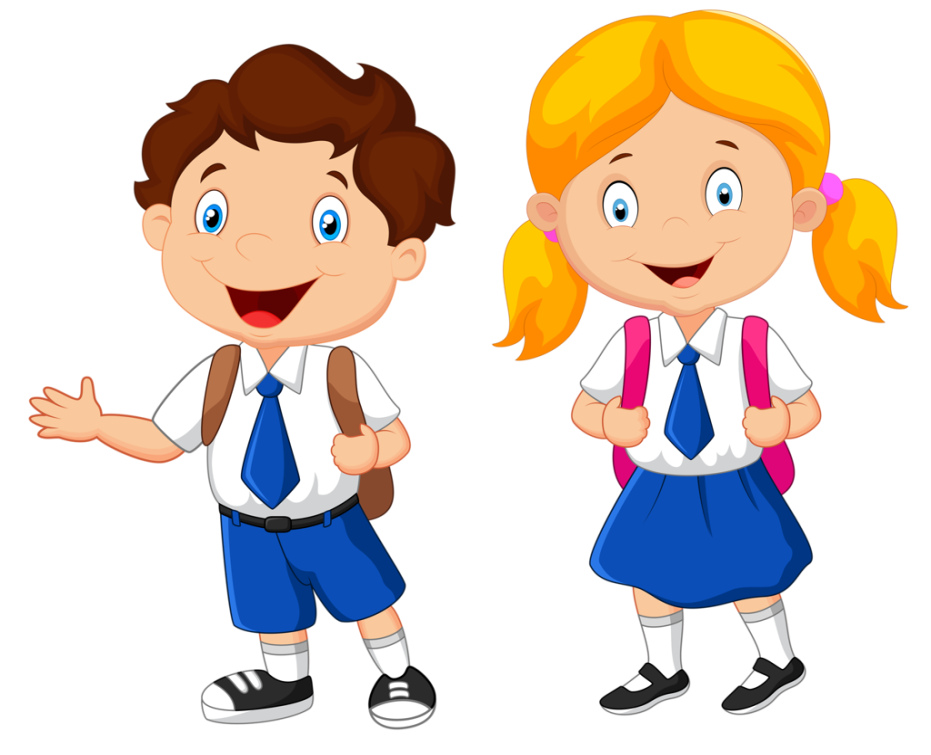 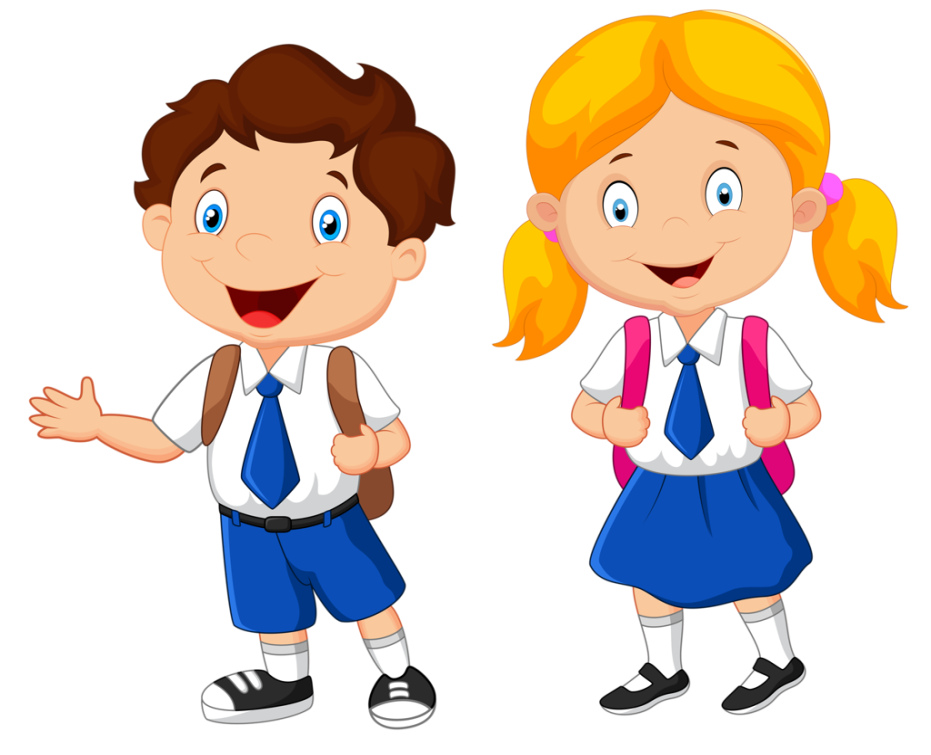 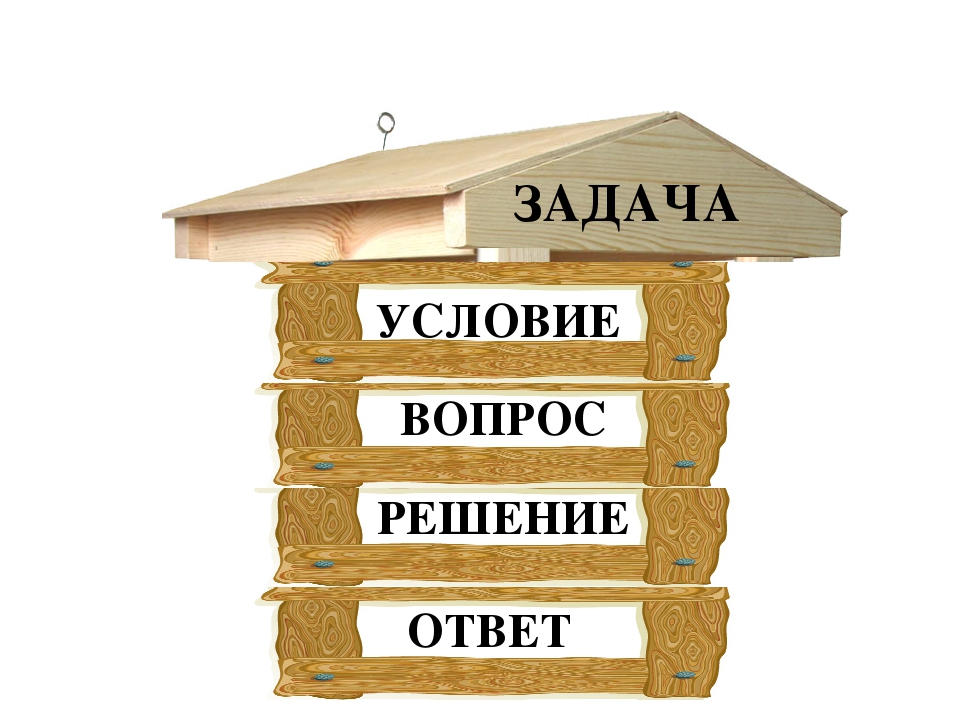 Задача 1.

Поганки – 3 гр.
Белые – 8 гр.                  
Волнушки – 3 гр.
3 + 8 + 3 = 14 (гр.)
Ответ: 14 грибов всего.
?
Задача 2.

Красные – 4 р.
Белые – 7 р.
Завяли –  5 р.
Осталось – ? р.
4 + 7 = 11 (р.) – всего в вазе.
11 – 5 = 6 (р.) – осталось.
Ответ: 6 роз осталось в вазе.
Реши задание с соседом по парте
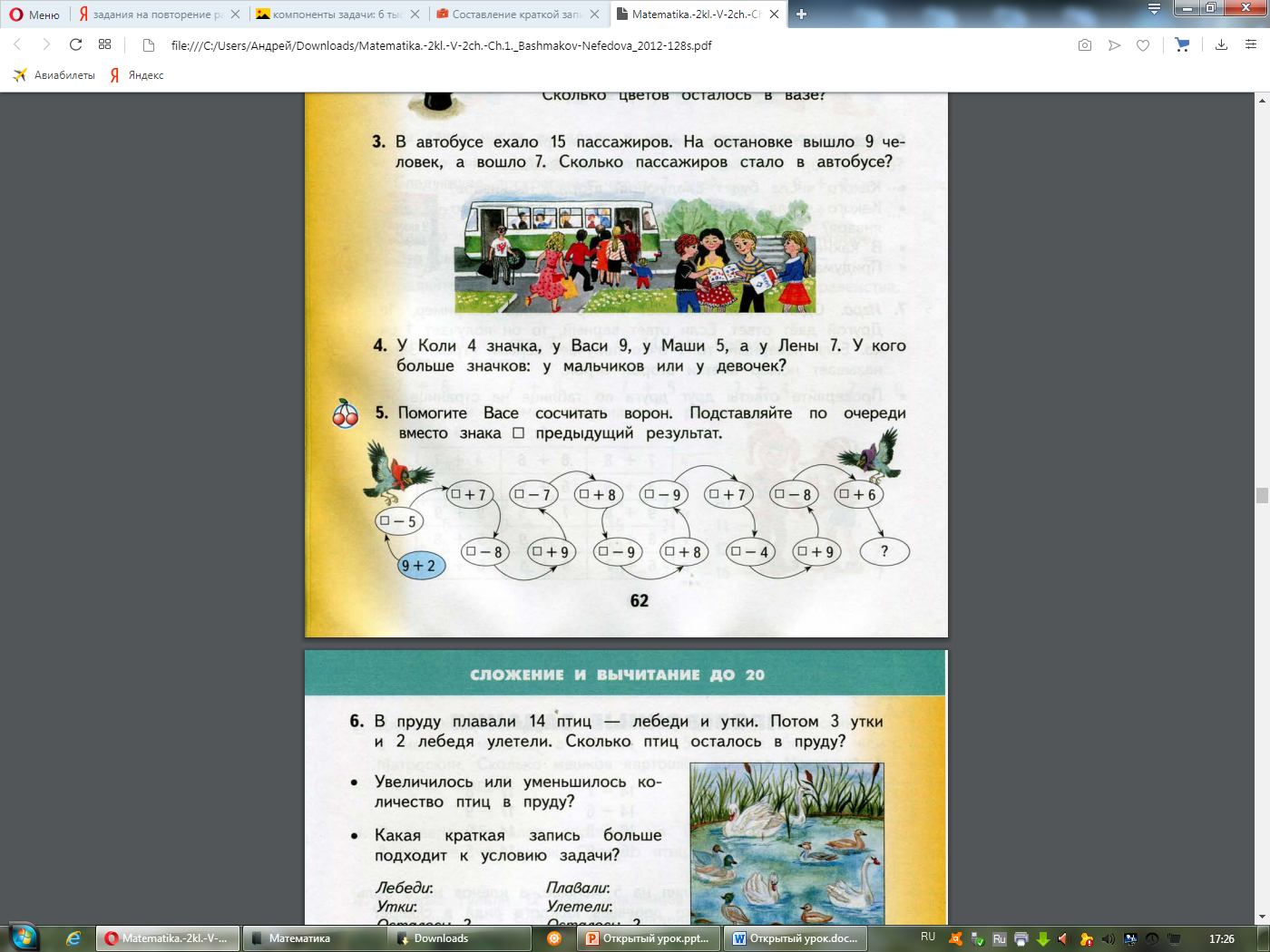 Задача 6.

Плавали – 14 пт.
Улетели – 3 пт. и 2 пт.
Осталось - ? пт.
3 + 2 = 5 (пт.) – улетело.
14 – 5 = 9 (пт.) – осталось.
Ответ: 9 птиц осталось в пруду.